CSEP 521Applied Algorithms
Richard Anderson
Lecture 8
Network Flow
Announcements
Reading for this week
6.8, 7.1, 7.2  [7.3-7.4 will not be covered]
Next week: 7.5-7.12
Final exam,  March 18, 6:30 pm.  At UW.
2 hours
In class  (CSE 303 / CSE 305)
Comprehensive
67% post midterm,  33% pre midterm
Bellman-Ford Shortest Paths Algorithm
Computes shortest paths from a starting vertex
Allows negative cost edges
Negative cost cycles identified
Runtime O(nm)
Easy to code
Bellman Ford Algorithm, Version 2
foreach w
	M[0, w] = infinity;
M[0, v] = 0;
for i = 1 to n-1
	foreach w
		M[i, w] = min(M[i-1, w], minx(M[i-1,x] + cost[x,w]))
Bellman Ford Algorithm, Version 3
foreach w
	M[w] = infinity;
M[v] = 0;
for i = 1 to n-1
	foreach w
		M[w] = min(M[w], minx(M[x] + cost[x,w]))
Bellman Ford Example
1
v1
v4
2
-3
1
v2
v3
2
Finding the longest path in a graph
2
-1
2
S
6
-1
2
-3
4
-4
-8
2
t
-3
4
1
Foreign Exchange Arbitrage
USD
1.2
1.2
EUR
CAD
0.6
USD
0.8
0.8
EUR
CAD
1.6
Network Flow
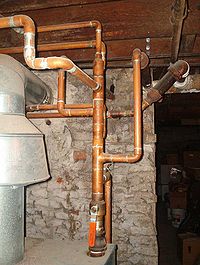 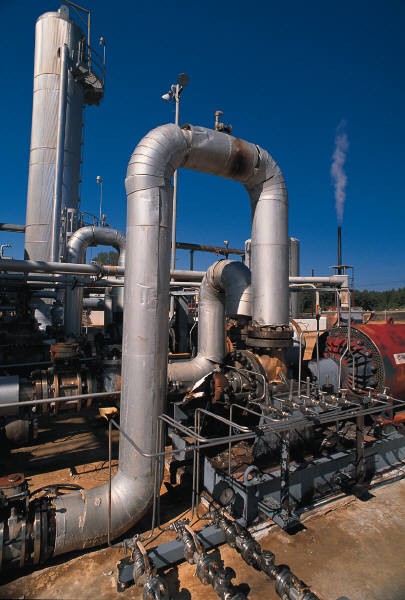 Outline
Network flow definitions
Flow examples
Augmenting Paths
Residual Graph
Ford Fulkerson Algorithm
Cuts
Maxflow-MinCut Theorem
Network Flow Definitions
Capacity 

Source, Sink

Capacity Condition

Conservation Condition

Value of a flow
Flow Example
u
20
10
30
s
t
10
20
v
Flow assignment and the residual graph
u
u
15/20
0/10
5
10
15
15/30
s
t
15
15
s
t
5
5/10
20/20
5
20
v
v
Network Flow Definitions
Flowgraph:  Directed graph with distinguished vertices s (source) and t (sink)
Capacities on the edges,  c(e) >= 0
Problem,  assign flows f(e) to the edges such that:
0 <= f(e) <= c(e)
Flow is conserved at vertices other than s and t
Flow conservation: flow going into a vertex equals the flow going out
The flow leaving the source is a large as possible
Flow Example
20
20
a
d
g
5
20
5
5
10
5
5
20
5
20
20
30
s
b
e
h
t
20
5
5
10
20
5
20
20
c
f
i
20
20
Find a maximum flow
Value of flow:
20
20
a
d
g
5
20
5
5
20
5
5
20
5
30
20
30
s
b
e
h
t
20
5
5
10
20
5
25
20
c
f
i
20
10
Construct a maximum flow and indicate the flow value
Find a maximum flow
MAX FLOW 65
20
20
20
20
a
d
g
20
5
20
5
5
20
5
5
20
5
20
5
25
30
20
20
30
s
b
e
h
t
20
20
30
5
20
5
5
15
10
15
20
5
25
5
20
c
f
i
20
20
10
10
Discussion slide
Augmenting Path Algorithm
Augmenting path
Vertices v1,v2,…,vk
v1 = s,  vk = t
Possible to add b units of flow between vj and vj+1 for j = 1 … k-1
u
10/20
0/10
10/30
s
t
5/10
15/20
v
Find two augmenting paths
2/5
2/2
0/1
2/4
3/4
3/4
3/3
3/3
1/3
1/3
s
t
3/3
3/3
2/2
1/3
3/3
1/3
2/2
1/3
Residual Graph
Flow graph showing the remaining capacity
Flow graph G,  Residual Graph GR
G: edge e from u to v with capacity c and flow f
GR: edge e’ from u to v with capacity c – f
GR: edge e’’ from v to u with capacity f
Residual Graph
u
u
15/20
0/10
5
10
15
15/30
s
t
15
15
s
t
5
5/10
20/20
5
20
v
v
Build the residual graph
3/5
d
g
2/4
3/3
1/5
1/5
s
1/1
t
3/3
2/5
e
h
1/1
Residual graph:
d
g
s
t
e
h
Augmenting Path Lemma
Let P = v1, v2, …, vk be a path from s to t with minimum capacity b in the residual graph.  
b units of flow can be added along the path P in the flow graph.
u
u
5
10
15/20
0/10
15
15
15
s
t
15/30
s
t
5
5
20
5/10
20/20
v
v
Proof
Add b units of flow along the path P
What do we need to verify to show we have a valid flow after we do this?
Ford-Fulkerson Algorithm (1956)
while not done
	Construct residual graph GR
	Find an s-t path P in GR with capacity b > 0
	Add b units along in G
If the sum of the capacities of edges leaving S is at most C, then the algorithm takes at most C iterations
Cuts in a graph
Cut:  Partition of V into disjoint sets S, T with s in S and t in T.
Cap(S,T): sum of the capacities of edges from   S to T
Flow(S,T): net flow out of S
Sum of flows out of S minus sum of flows into S



Flow(S,T) <= Cap(S,T)
What is Cap(S,T) and Flow(S,T)
S={s, a, b, e, h},    T = {c, f, i, d, g, t}
20/20
20/20
a
d
g
0/5
0/5
20/20
20/20
5/5
0/5
0/5
5/5
0/20
25/30
20/20
30/30
s
b
e
h
t
20/20
0/5
5/5
20/20
0/5
0/10
15/20
15/25
c
f
i
20/20
10/10
Minimum value cut
u
10
40
10
s
t
10
40
v
Find a minimum value cut
6
6
5
8
10
3
6
2
t
s
7
4
5
3
8
5
4
MaxFlow – MinCut Theorem
Let S, T be a cut, and F a flow
Cap(S,T) >= Flow(S,T)
If Cap(S,T) = Flow(S,T)
S, T must be a minimum cut
F must be a maximum flow
The amazing Ford-Fulkerson theorem shows that there is always a cut that matches a flow, and also shows how their algorithm finds the flow
MaxFlow – MinCut Theorem
There exists a flow which has the same value of the minimum cut
Proof: Consider a flow where the residual graph has no s-t path with positive capacity
Let S be the set of vertices in GR reachable from s with paths of positive capacity
s
t
Let S be the set of vertices in GR reachable from s with paths of positive capacity
s
u
v
t
T
S
Cap(u,v) = 0 in GR
Cap(u,v) =  Flow(u,v) in G
Flow(v,u) = 0 in G
What can we say about the flows and capacity 
between u and v?
Max Flow - Min Cut Theorem
Ford-Fulkerson algorithm finds a flow where the residual graph is disconnected, hence FF finds a maximum flow.

If we want to find a minimum cut, we begin by looking for a maximum flow.
Performance
The worst case performance of the Ford-Fulkerson algorithm is horrible
u
1000
1000
1
s
t
1000
1000
v
Better methods of finding augmenting paths
Find the maximum capacity augmenting path
O(m2log(C)) time algorithm for network flow
Find the shortest augmenting path
O(m2n) time algorithm for network flow
Find a blocking flow in the residual graph
O(mnlog n) time algorithm for network flow
History
Reference:  On the history of the transportation and maximum flow problems.Alexander Schrijver in Math Programming, 91: 3, 2002.
Problem Reduction
Reduce Problem A to Problem B
Convert an instance of Problem A to an instance of Problem B
Use a solution of Problem B to get a solution to Problem A
Practical
Use a program for Problem B to solve Problem A
Theoretical
Show that Problem B is at least as hard as Problem A
Problem Reduction Examples
Reduce the problem of finding the Maximum of a set of integers to finding the Minimum of a set of integers
Find the maximum of:   8,  -3,  2,  12, 1, -6
Construct an equivalent minimization problem
Undirected Network Flow
Undirected graph with edge capacities
Flow may go either direction along the edges (subject to the capacity constraints)
u
10
20
5
s
t
20
10
v
Construct an equivalent flow problem
Bipartite Matching
A graph G=(V,E) is bipartite if the vertices can be partitioned into disjoints sets X,Y

A matching M is a subset of the edges that does not share any vertices

Find a matching as large as possible
Application
A collection of teachers
A collection of courses
And a graph showing which teachers can teach which courses
RA
303
PB
321
CC
326
DG
401
AK
421
Converting Matching to Network Flow
s
t
Finding edge disjoint paths
t
s
Construct a maximum cardinality set of 
edge disjoint paths
Theorem
The maximum number of edge disjoint paths equals the minimum number of edges whose removal separates s from t